Challenge – Condition accounts
Needed: Range of condition indicators for the 8 UK NEA broad habitats

Include:
relevant volume estimates (for example, timber biomass, water quantity or flow, length of linear features)
biodiversity indicators (for example, abundance indicators, mean species richness)
soil indicators (for example, carbon content, water content)
ecological condition indicators (for example, water quality, plant health, invasive species)
spatial configuration (for example, fragmentation, connectivity)
access (for example, proximity to areas of population)
management practices (for example, organic farming, degree of protection) 
(Principle 4.1)

Data characteristics: UK coverage, annually updated, spatially disaggregated 

Issues: Data collected on ad hoc basis or for specific project, region or countries. Can we do anything to collate data that does exist?
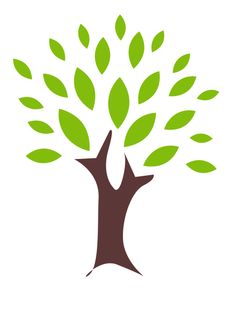